Une balade géométrique au cycle 3
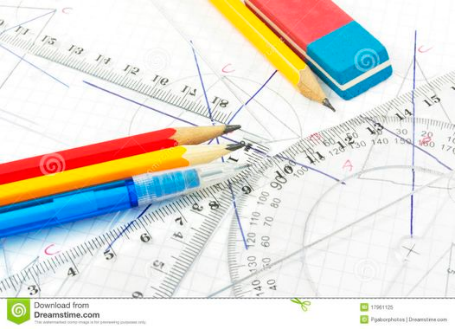 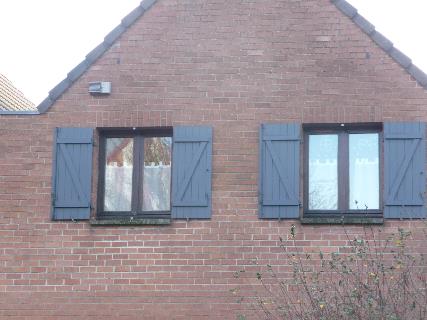 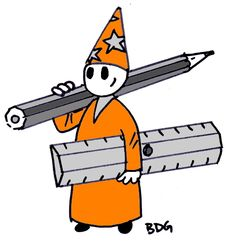 NCAMPS 19
[Speaker Notes: Qu]
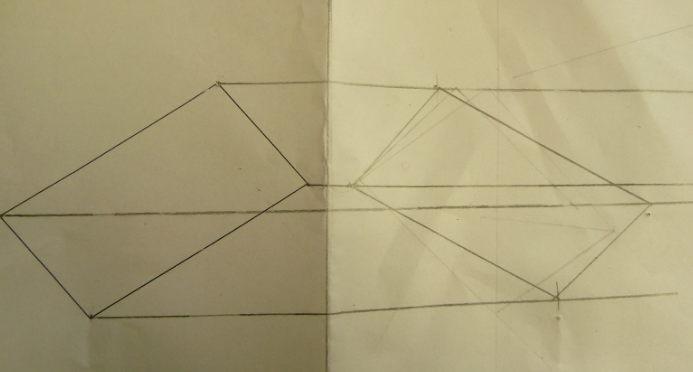 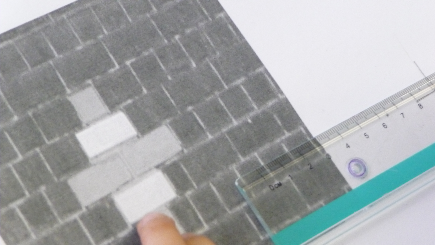 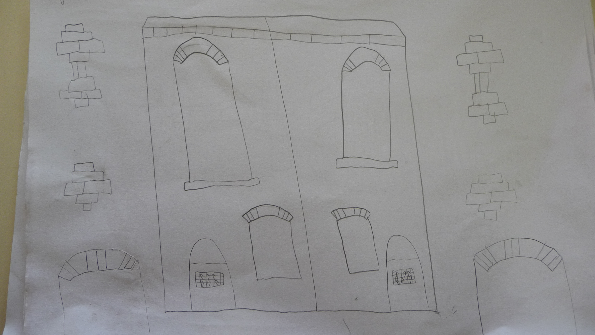 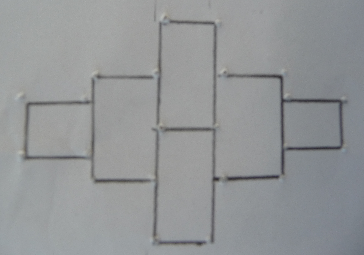 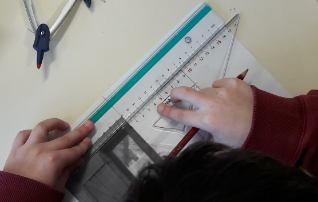 NCAMPS 19
PLAN DE LA FORMATION
PRESENTIEL 1    2H15
Constat des pratiques ;
Questionnaire
Analyse de manuels
- Apports théoriques -  Les programmes
- La balade géométrique

DISTANCIEL 4H
Expérimentation en classe : une balade géométrique

PRESENTIEL 2    2H15
- Analyse de l’expérimentation
- Autres expérimentations
NCAMPS 19
QUESTIONNAIRE
NCAMPS 19
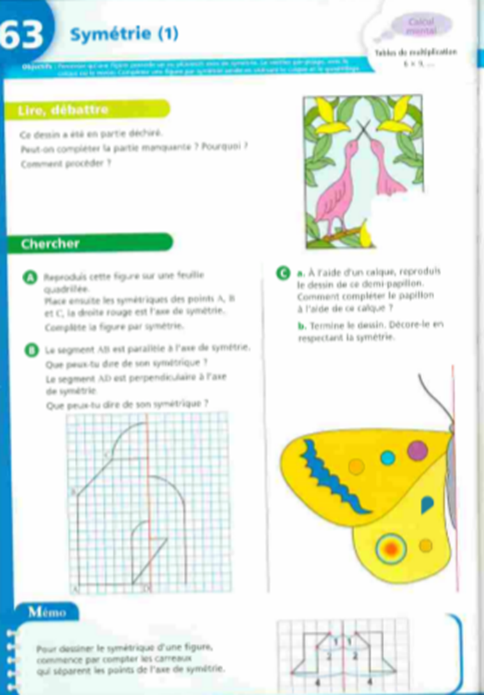 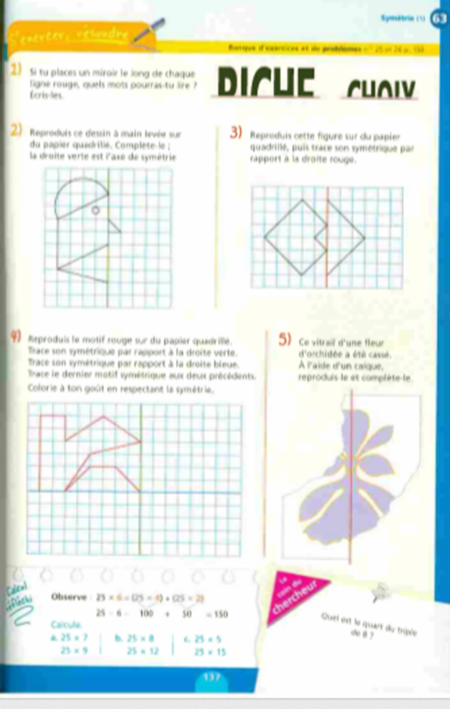 ANALYSE DE MANUEL
CM2
NCAMPS 19
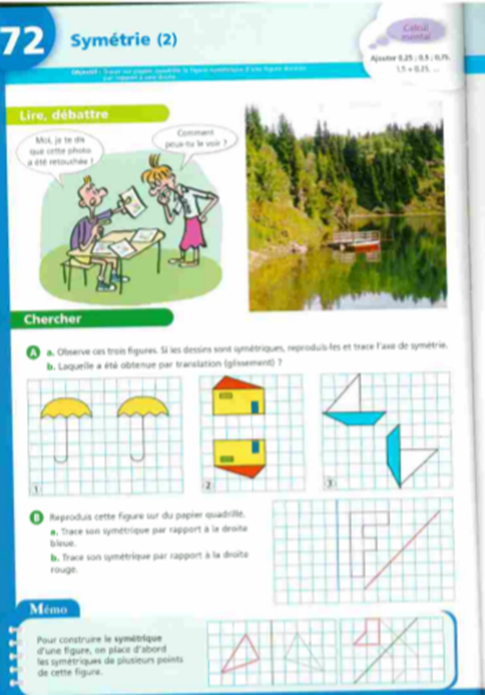 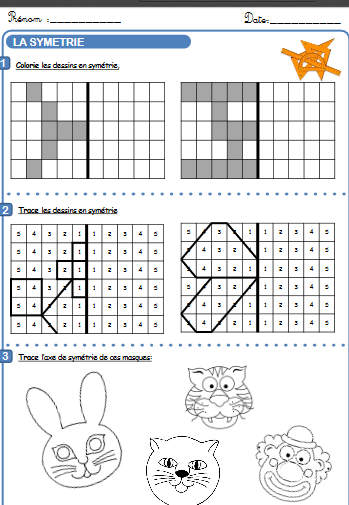 CE1
CM2
NCAMPS 19
CONSTAT DANS LES CLASSES:

  Utilisation systématiquement du quadrillage (vers le papier uni)

Pas de référence aux outils en géométrie (règle, équerre)

Accumulation de définitions et de lexique

 Pas d’enseignement spiralaire

Vocabulaire mathématique très approximatif (compter les carreaux,..
Peu de travail sur l’espace vécu.

 Peu ou pas de croisements des enseignements
NCAMPS 19
OBJECTIF : Partir d’une lecture mathématique du milieu pour problématiser une notion géométrique :            la symétrie, de l’espace vécu à l’espace abstrait.
« La géométrie n’est pas faite pour être apprise, elle est faite pour être utilisée » (citation empruntée à Seymour Papert [1]).
NCAMPS 19
LES PROGRAMMES
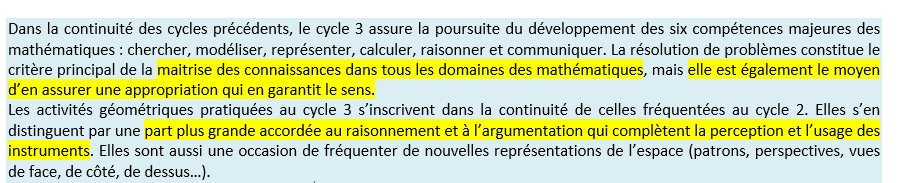 NCAMPS 19
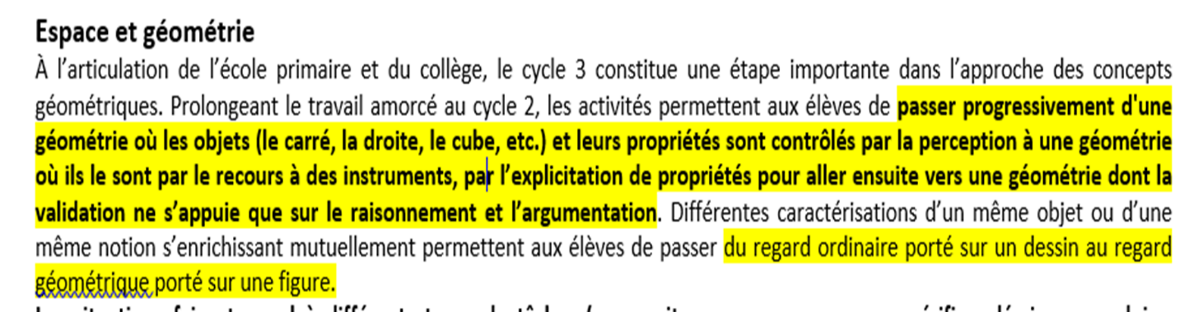 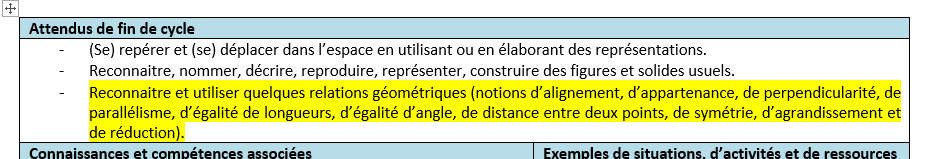 NCAMPS 19
Définition de la symétrie : C’est une transformation point par point, les droites joignant les points correspondants sont perpendiculaires à l’axe, les points sont équidistants de l’axe
APPORTS THEORIQUES
Les notions mises en jeu dans la symétrie :
 la perpendicularité
Le parallélisme
La distance et l’équidistance
NCAMPS 19
D’autres transformations géométriques
NCAMPS 19
Les 3 espaces de la géométrie
NCAMPS 19
Les différentes tâches en géométrie
Reconnaitre
 Nommer
 Vérifier
 Décrire
 Reproduire
 Représenter
 Construire
NCAMPS 19
[Speaker Notes: CONSTRUIRE : prg de construction - reproduction sans modèle , où on doit concevoir l’objet, et choisir le matériel en fonction des contraintes du pB]
1 des 10 principes didactiques en géométrie
NCAMPS 19
LA BALADE GEOMETRIQUE
Se libérer du manuel (donner du sens)
Etre en phase avec les nouveaux programmes (résolution de problème)
Prendre plaisir à faire de mathématiques (approche ludique)
Avoir un œil mathématique sur notre environnement
NCAMPS 19
Analyse de la séquence
Démarche d’apprentissage
Les compétences travaillées
Obstacles des élèves
Obstacles des enseignements
Les supports / matériel
La tracé écrite

Document semaine des math et vidéos
NCAMPS 19
Les compétences travaillées en mathématiques :
Chercher•  prélever et organiser les informations nécessaires à la résolution de problèmes •  s’engager dans une démarche de questionnement et de recherche .Modéliser•  reconnaître des situations réelles pouvant être modélisées par des relationsgéométriques (alignement, parallélisme, perpendicularité, symétrie) Représenter•  utiliser des outils pour représenter un problème : dessins, schémas.•  analyser une figure plane sous différents aspects (surface, contour de celle-ci,lignes et points). Raisonner•  passer progressivement de la perception au contrôle par lesinstruments pour amorcer des raisonnements s’appuyant uniquement sur despropriétés des figures et sur des relations entre objets.Communiquer•  utiliser progressivement un vocabulaire adéquat et/ou des notations adaptéespour décrire une situation, exposer une argumentation ;•  expliquer sa démarche ou son raisonnement, comprendre les explications d’un autre et argumenter dans l’échange.Calculer* mesurer des distances
NCAMPS 19
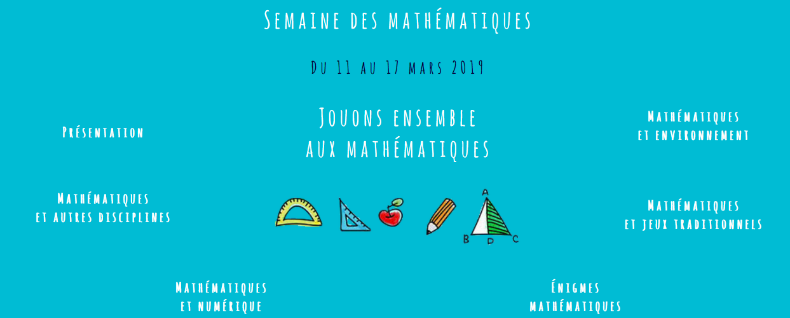 http://pedagogie-nord.ac-lille.fr/docuweb/semaine-des-maths
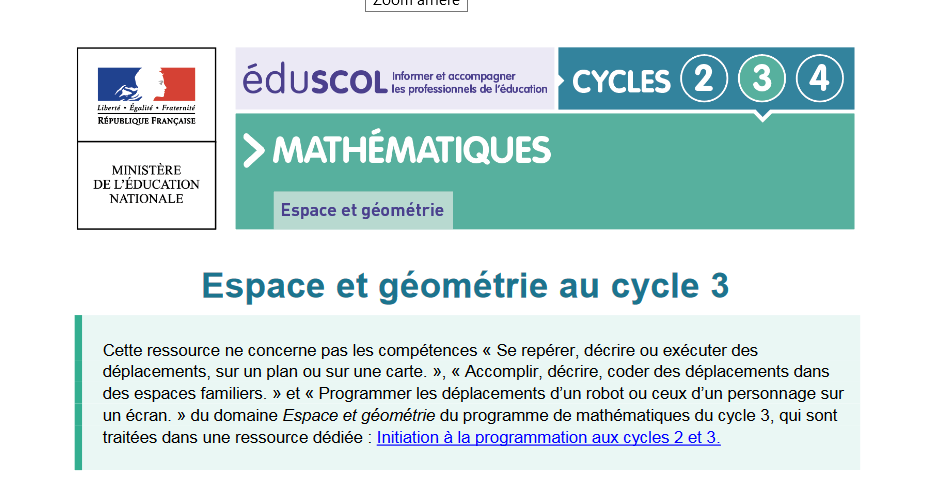 Ressources :
Merci pour votre participation  
                  
    Bonne balade
NCAMPS 19